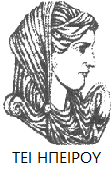 Ελληνική Δημοκρατία
Τεχνολογικό Εκπαιδευτικό Ίδρυμα Ηπείρου
Στατιστική και λογισμικά στις επιστήμες συμπεριφοράς
Ενότητα 11 : Το Θεώρημα Bayes

Γεράσιμος Μελετίου
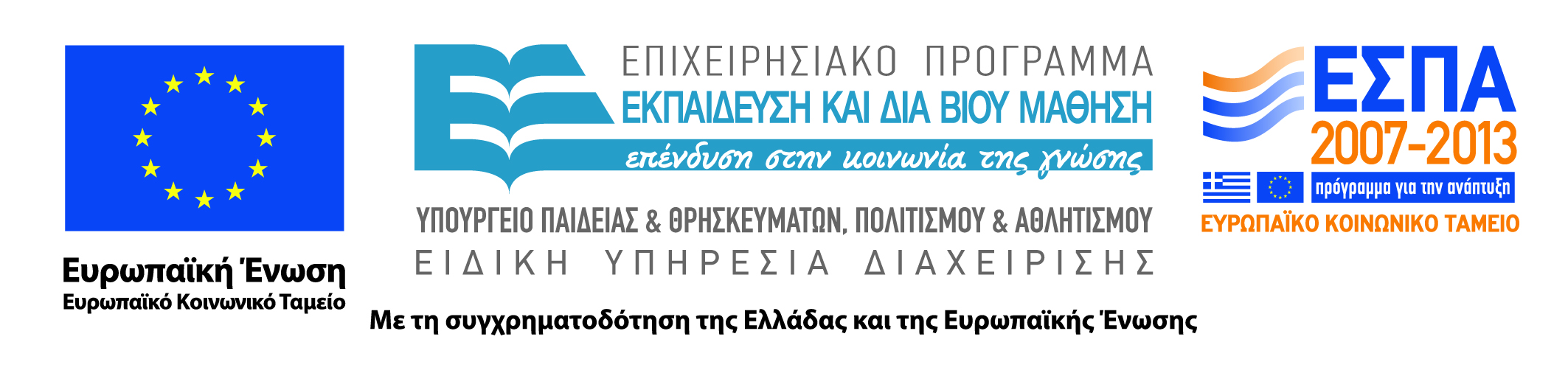 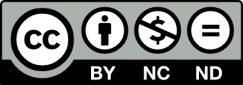 Ανοιχτά Ακαδημαϊκά Μαθήματα στο ΤΕΙ Ηπείρου
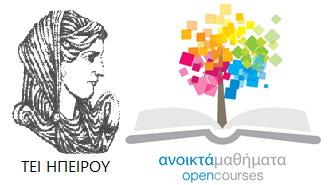 Τμήμα Λογοθεραπείας
Στατιστική και λογισμικά στις επιστήμες συμπεριφοράς 
Ενότητα 11 : Το Θεώρημα Bayes

Γεράσιμος Μελετίου
Καθηγητής
Ιωάννινα, 2015
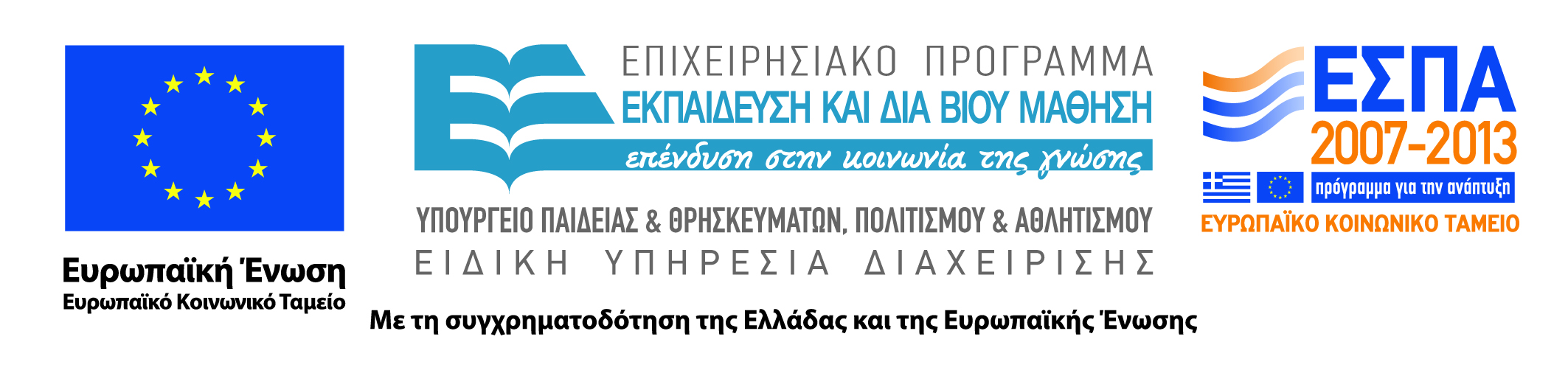 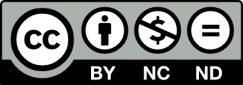 ΣΤΑΤΙΣΤΙΚΗ & ΛΟΓΙΣΜΙΚΑ ΣΤΙΣ ΕΠΙΣΤΗΜΕΣ ΣΥΜΠΕΡΙΦΟΡΑΣ, Ενότητα 11, ΤΜΗΜΑ ΛΟΓΟΘΕΡΑΠΕΙΑΣ, 
ΤΕΙ ΗΠΕΙΡΟΥ- Ανοιχτά Ακαδημαϊκά Μαθήματα στο ΤΕΙ Ηπείρου
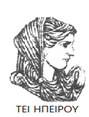 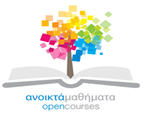 Άδειες Χρήσης
Το παρόν εκπαιδευτικό υλικό υπόκειται σε άδειες χρήσης Creative Commons. 
Για εκπαιδευτικό υλικό, όπως εικόνες, που υπόκειται σε άλλου τύπου άδειας χρήσης, η άδεια χρήσης αναφέρεται ρητώς.
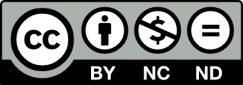 ΣΤΑΤΙΣΤΙΚΗ & ΛΟΓΙΣΜΙΚΑ ΣΤΙΣ ΕΠΙΣΤΗΜΕΣ ΣΥΜΠΕΡΙΦΟΡΑΣ, Ενότητα 11, ΤΜΗΜΑ ΛΟΓΟΘΕΡΑΠΕΙΑΣ, 
ΤΕΙ ΗΠΕΙΡΟΥ- Ανοιχτά Ακαδημαϊκά Μαθήματα στο ΤΕΙ Ηπείρου
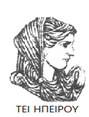 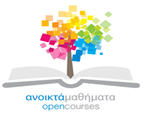 Χρηματοδότηση
Το έργο υλοποιείται στο πλαίσιο του Επιχειρησιακού Προγράμματος «Εκπαίδευση και Δια Βίου Μάθηση» και συγχρηματοδοτείται από την Ευρωπαϊκή Ένωση (Ευρωπαϊκό Κοινωνικό Ταμείο) και από εθνικούς πόρους.
Το έργο «Ανοικτά Ακαδημαϊκά Μαθήματα στο TEI Ηπείρου» έχει χρηματοδοτήσει μόνο τη αναδιαμόρφωση του εκπαιδευτικού υλικού.
Το παρόν εκπαιδευτικό υλικό έχει αναπτυχθεί στα πλαίσια του εκπαιδευτικού έργου του διδάσκοντα.
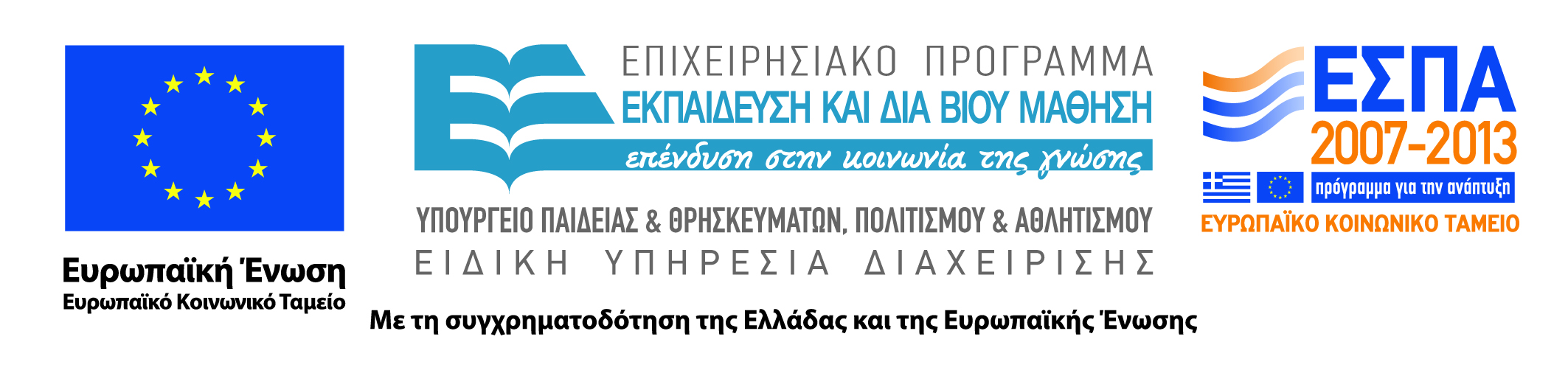 ΣΤΑΤΙΣΤΙΚΗ & ΛΟΓΙΣΜΙΚΑ ΣΤΙΣ ΕΠΙΣΤΗΜΕΣ ΣΥΜΠΕΡΙΦΟΡΑΣ, Ενότητα 11, ΤΜΗΜΑ ΛΟΓΟΘΕΡΑΠΕΙΑΣ, 
ΤΕΙ ΗΠΕΙΡΟΥ- Ανοιχτά Ακαδημαϊκά Μαθήματα στο ΤΕΙ Ηπείρου
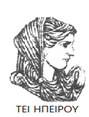 Σκοποί  ενότητας
Υπολογισμός Περιθώριων πιθανοτήτων σε συνθήκες στατιστικής ανεξαρτησίας.
ΣΤΑΤΙΣΤΙΚΗ & ΛΟΓΙΣΜΙΚΑ ΣΤΙΣ ΕΠΙΣΤΗΜΕΣ ΣΥΜΠΕΡΙΦΟΡΑΣ, Ενότητα 11, ΤΜΗΜΑ ΛΟΓΟΘΕΡΑΠΕΙΑΣ, 
ΤΕΙ ΗΠΕΙΡΟΥ- Ανοιχτά Ακαδημαϊκά Μαθήματα στο ΤΕΙ Ηπείρου
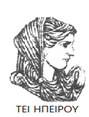 Περιεχόμενα  ενότητας
Περιθώρια πιθανότητα
Η εξίσωση του  BAYES
Πίνακες διπλής εισόδου
Δέντρα πιθανότητας
Παραδείγματα-ασκήσεις
Χρήση Διατάξεων
Στατιστική και λογισμικά στις επιστήμες συμπεριφοράς
Το Θεώρημα Bayes
ΣΤΑΤΙΣΤΙΚΗ & ΛΟΓΙΣΜΙΚΑ ΣΤΙΣ ΕΠΙΣΤΗΜΕΣ ΣΥΜΠΕΡΙΦΟΡΑΣ, Ενότητα 11, ΤΜΗΜΑ ΛΟΓΟΘΕΡΑΠΕΙΑΣ, 
ΤΕΙ ΗΠΕΙΡΟΥ- Ανοιχτά Ακαδημαϊκά Μαθήματα στο ΤΕΙ Ηπείρου
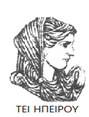 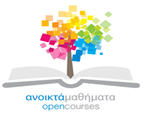 Περιθώρια ή ολική πιθανότητα
Τα ενδεχόμενα


    
   αποτελούν έναν διαμερισμό  του  δειγματικού   χώρου S αν είναι ανά δύο ασυμβίβαστα και ισχύει
ΣΤΑΤΙΣΤΙΚΗ & ΛΟΓΙΣΜΙΚΑ ΣΤΙΣ ΕΠΙΣΤΗΜΕΣ ΣΥΜΠΕΡΙΦΟΡΑΣ, Ενότητα 11, ΤΜΗΜΑ ΛΟΓΟΘΕΡΑΠΕΙΑΣ, 
ΤΕΙ ΗΠΕΙΡΟΥ- Ανοιχτά Ακαδημαϊκά Μαθήματα στο ΤΕΙ Ηπείρου
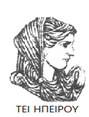 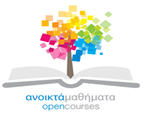 Περιθώρια ή ολική πιθανότητα
Ένας διαμερισμός διαμερίζει και κάθε άλλο ενδεχόμενο Β του S. Δηλαδή ισχύει
ΣΤΑΤΙΣΤΙΚΗ & ΛΟΓΙΣΜΙΚΑ ΣΤΙΣ ΕΠΙΣΤΗΜΕΣ ΣΥΜΠΕΡΙΦΟΡΑΣ, Ενότητα 11, ΤΜΗΜΑ ΛΟΓΟΘΕΡΑΠΕΙΑΣ, 
ΤΕΙ ΗΠΕΙΡΟΥ- Ανοιχτά Ακαδημαϊκά Μαθήματα στο ΤΕΙ Ηπείρου
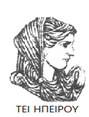 Περιθώρια ή ολική πιθανότητα
Τα ενδεχόμενα


	Είναι ανά δύο ασυμβίβαστα και η ένωσή τους ισούται με Β.
Αρα αποτελούν έναν διαμερισμό του Β
ΣΤΑΤΙΣΤΙΚΗ & ΛΟΓΙΣΜΙΚΑ ΣΤΙΣ ΕΠΙΣΤΗΜΕΣ ΣΥΜΠΕΡΙΦΟΡΑΣ, Ενότητα 11, ΤΜΗΜΑ ΛΟΓΟΘΕΡΑΠΕΙΑΣ, 
ΤΕΙ ΗΠΕΙΡΟΥ- Ανοιχτά Ακαδημαϊκά Μαθήματα στο ΤΕΙ Ηπείρου
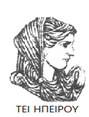 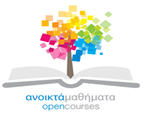 Περιθώρια ή ολική πιθανότητα
Α2
Α3
Α1
Β
ΣΤΑΤΙΣΤΙΚΗ & ΛΟΓΙΣΜΙΚΑ ΣΤΙΣ ΕΠΙΣΤΗΜΕΣ ΣΥΜΠΕΡΙΦΟΡΑΣ, Ενότητα 11, ΤΜΗΜΑ ΛΟΓΟΘΕΡΑΠΕΙΑΣ, 
ΤΕΙ ΗΠΕΙΡΟΥ- Ανοιχτά Ακαδημαϊκά Μαθήματα στο ΤΕΙ Ηπείρου
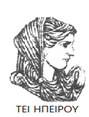 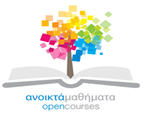 Περιθώρια ή ολική πιθανότητα
Προκύπτει οτι:
ΣΤΑΤΙΣΤΙΚΗ & ΛΟΓΙΣΜΙΚΑ ΣΤΙΣ ΕΠΙΣΤΗΜΕΣ ΣΥΜΠΕΡΙΦΟΡΑΣ, Ενότητα 11, ΤΜΗΜΑ ΛΟΓΟΘΕΡΑΠΕΙΑΣ, 
ΤΕΙ ΗΠΕΙΡΟΥ- Ανοιχτά Ακαδημαϊκά Μαθήματα στο ΤΕΙ Ηπείρου
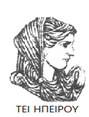 Περιθώρια ή ολική πιθανότητα
Απο την 


και το θεώρημα του πολ/μού προκύπτει
ΣΤΑΤΙΣΤΙΚΗ & ΛΟΓΙΣΜΙΚΑ ΣΤΙΣ ΕΠΙΣΤΗΜΕΣ ΣΥΜΠΕΡΙΦΟΡΑΣ, Ενότητα 11, ΤΜΗΜΑ ΛΟΓΟΘΕΡΑΠΕΙΑΣ, 
ΤΕΙ ΗΠΕΙΡΟΥ- Ανοιχτά Ακαδημαϊκά Μαθήματα στο ΤΕΙ Ηπείρου
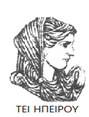 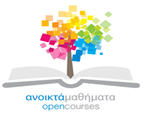 Περιθώρια ή ολική πιθανότητα
Σε μια τέτοια περίπτωση η Ρ(Β)  ονομάζεται περιθώρια πιθανότητα
Το γιατί θα φανεί καλύτερα στο ακόλουθο παράδειγμα
ΣΤΑΤΙΣΤΙΚΗ & ΛΟΓΙΣΜΙΚΑ ΣΤΙΣ ΕΠΙΣΤΗΜΕΣ ΣΥΜΠΕΡΙΦΟΡΑΣ, Ενότητα 11, ΤΜΗΜΑ ΛΟΓΟΘΕΡΑΠΕΙΑΣ, 
ΤΕΙ ΗΠΕΙΡΟΥ- Ανοιχτά Ακαδημαϊκά Μαθήματα στο ΤΕΙ Ηπείρου
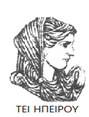 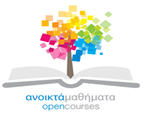 παράδειγμα
Ο πίνακας που ακολουθεί δίνει για τα ελαττωματικά προϊόντα παραγωγικής μονάδας τις κοινές (ή συνδυασμένες) πιθανότητες ανάλογα με το είδος του ελαττώματος και τον υπάλληλο που έκανε τον έλεγχο
ΣΤΑΤΙΣΤΙΚΗ & ΛΟΓΙΣΜΙΚΑ ΣΤΙΣ ΕΠΙΣΤΗΜΕΣ ΣΥΜΠΕΡΙΦΟΡΑΣ, Ενότητα 11, ΤΜΗΜΑ ΛΟΓΟΘΕΡΑΠΕΙΑΣ, 
ΤΕΙ ΗΠΕΙΡΟΥ- Ανοιχτά Ακαδημαϊκά Μαθήματα στο ΤΕΙ Ηπείρου
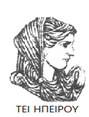 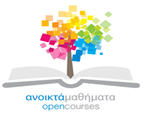 ελάττωμα
 υπάλληλ.
συσκ.
βάρος
εξαρτήματα
0.12
0.24
0.13
0.49
0.14
0.07
0.30
0.51
0.26
0.31
0.43
1.00
παράδειγμα
Περιθώριες πιθανότητες
Περιθώριες πιθανότητες
ΣΤΑΤΙΣΤΙΚΗ & ΛΟΓΙΣΜΙΚΑ ΣΤΙΣ ΕΠΙΣΤΗΜΕΣ ΣΥΜΠΕΡΙΦΟΡΑΣ, Ενότητα 11, ΤΜΗΜΑ ΛΟΓΟΘΕΡΑΠΕΙΑΣ, 
ΤΕΙ ΗΠΕΙΡΟΥ- Ανοιχτά Ακαδημαϊκά Μαθήματα στο ΤΕΙ Ηπείρου
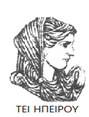 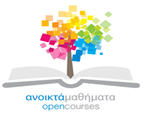 παράδειγμα
Ένα προϊόν έχει ελάττωμα στη συσκευασία. Ποια είναι η πιθανότητα να έχει ελεγχθεί από τον  Υ1   ;
ΣΤΑΤΙΣΤΙΚΗ & ΛΟΓΙΣΜΙΚΑ ΣΤΙΣ ΕΠΙΣΤΗΜΕΣ ΣΥΜΠΕΡΙΦΟΡΑΣ, Ενότητα 11, ΤΜΗΜΑ ΛΟΓΟΘΕΡΑΠΕΙΑΣ, 
ΤΕΙ ΗΠΕΙΡΟΥ- Ανοιχτά Ακαδημαϊκά Μαθήματα στο ΤΕΙ Ηπείρου
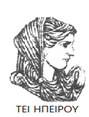 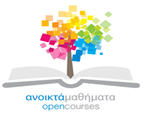 παράδειγμα
Ένα προϊόν έχει ελεγχθεί από τον Υ2.
   Ποια είναι η πιθανότητα να έχει ελάττωμα στη συσκευασία;
ΣΤΑΤΙΣΤΙΚΗ & ΛΟΓΙΣΜΙΚΑ ΣΤΙΣ ΕΠΙΣΤΗΜΕΣ ΣΥΜΠΕΡΙΦΟΡΑΣ, Ενότητα 11, ΤΜΗΜΑ ΛΟΓΟΘΕΡΑΠΕΙΑΣ, 
ΤΕΙ ΗΠΕΙΡΟΥ- Ανοιχτά Ακαδημαϊκά Μαθήματα στο ΤΕΙ Ηπείρου
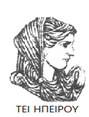 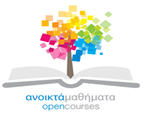 παράδειγμα
Υπολογίζουμε ακόμη:
ΣΤΑΤΙΣΤΙΚΗ & ΛΟΓΙΣΜΙΚΑ ΣΤΙΣ ΕΠΙΣΤΗΜΕΣ ΣΥΜΠΕΡΙΦΟΡΑΣ, Ενότητα 11, ΤΜΗΜΑ ΛΟΓΟΘΕΡΑΠΕΙΑΣ, 
ΤΕΙ ΗΠΕΙΡΟΥ- Ανοιχτά Ακαδημαϊκά Μαθήματα στο ΤΕΙ Ηπείρου
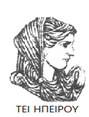 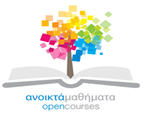 παράδειγμα
Οι πληροφορίες αυτές μπορούν να δοθούν με το ακόλουθο δέντρο πιθανότητας
ΣΤΑΤΙΣΤΙΚΗ & ΛΟΓΙΣΜΙΚΑ ΣΤΙΣ ΕΠΙΣΤΗΜΕΣ ΣΥΜΠΕΡΙΦΟΡΑΣ, Ενότητα 11, ΤΜΗΜΑ ΛΟΓΟΘΕΡΑΠΕΙΑΣ, 
ΤΕΙ ΗΠΕΙΡΟΥ- Ανοιχτά Ακαδημαϊκά Μαθήματα στο ΤΕΙ Ηπείρου
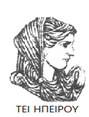 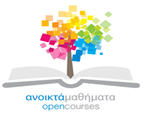 ΣΤΑΤΙΣΤΙΚΗ & ΛΟΓΙΣΜΙΚΑ ΣΤΙΣ ΕΠΙΣΤΗΜΕΣ ΣΥΜΠΕΡΙΦΟΡΑΣ, Ενότητα 11, ΤΜΗΜΑ ΛΟΓΟΘΕΡΑΠΕΙΑΣ, 
ΤΕΙ ΗΠΕΙΡΟΥ- Ανοιχτά Ακαδημαϊκά Μαθήματα στο ΤΕΙ Ηπείρου
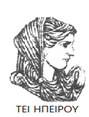 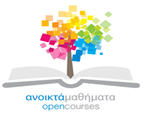 Περιθώριες πιθανότητες σε συνθήκες στατιστικής ανεξαρτησίας
Όταν η πραγματοποίηση ενός ενδεχομένου δεν επηρεάζει την πραγματοποίηση οποιουδήποτε άλλου ενδεχομένου, έχουμε συνθήκες στατιστικής ανεξαρτησίας οπότε:
ΣΤΑΤΙΣΤΙΚΗ & ΛΟΓΙΣΜΙΚΑ ΣΤΙΣ ΕΠΙΣΤΗΜΕΣ ΣΥΜΠΕΡΙΦΟΡΑΣ, Ενότητα 11, ΤΜΗΜΑ ΛΟΓΟΘΕΡΑΠΕΙΑΣ, 
ΤΕΙ ΗΠΕΙΡΟΥ- Ανοιχτά Ακαδημαϊκά Μαθήματα στο ΤΕΙ Ηπείρου
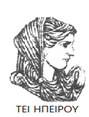 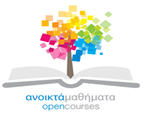 Περιθώριες πιθανότητες σε συνθήκες στατιστικής ανεξαρτησίας
Η κοινή πιθανότητα δύο ή περισσότερων ενδεχομένων συγχρόνως ή διαδοχικά ισούται με το γινόμενο των περιθώριων πιθανοτήτων τους.
Η δεσμευμένη πιθανότητα κάθε ενδεχομένου ισούται με την περιθώρια πιθανότητά του.
ΣΤΑΤΙΣΤΙΚΗ & ΛΟΓΙΣΜΙΚΑ ΣΤΙΣ ΕΠΙΣΤΗΜΕΣ ΣΥΜΠΕΡΙΦΟΡΑΣ, Ενότητα 11, ΤΜΗΜΑ ΛΟΓΟΘΕΡΑΠΕΙΑΣ, 
ΤΕΙ ΗΠΕΙΡΟΥ- Ανοιχτά Ακαδημαϊκά Μαθήματα στο ΤΕΙ Ηπείρου
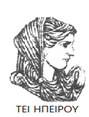 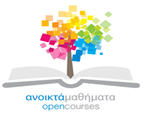 Πίνακες διπλής εισόδου και δέντρα πιθανότητας
Όταν σε έναν δειγματικό χώρο ορίζονται δύο διαμερισμοί, οι σχετικές πιθανότητες μπορεί να δοθούν συνολικά με τρείς τρόπους.
ΣΤΑΤΙΣΤΙΚΗ & ΛΟΓΙΣΜΙΚΑ ΣΤΙΣ ΕΠΙΣΤΗΜΕΣ ΣΥΜΠΕΡΙΦΟΡΑΣ, Ενότητα 11, ΤΜΗΜΑ ΛΟΓΟΘΕΡΑΠΕΙΑΣ, 
ΤΕΙ ΗΠΕΙΡΟΥ- Ανοιχτά Ακαδημαϊκά Μαθήματα στο ΤΕΙ Ηπείρου
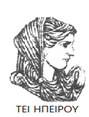 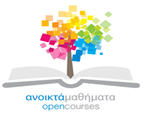 Πίνακες διπλής εισόδου και δέντρα πιθανότητας
Έναν πίνακα διπλής εισόδου όπου καταγράφονται οι κοινές (ή συνδυασμένες) και οι περιθώριες πιθανότητες
ΣΤΑΤΙΣΤΙΚΗ & ΛΟΓΙΣΜΙΚΑ ΣΤΙΣ ΕΠΙΣΤΗΜΕΣ ΣΥΜΠΕΡΙΦΟΡΑΣ, Ενότητα 11, ΤΜΗΜΑ ΛΟΓΟΘΕΡΑΠΕΙΑΣ, 
ΤΕΙ ΗΠΕΙΡΟΥ- Ανοιχτά Ακαδημαϊκά Μαθήματα στο ΤΕΙ Ηπείρου
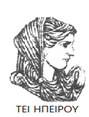 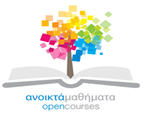 παράδειγμα 1
Διαφημιστική εταιρεία με μακρόχρονη πείρα στην αποστολή ερωτηματολογίων υπολόγισε τον ακόλουθο πίνακα για τις πιθανότητες να είναι ο παραλήπτης άνδρας (Α) ή γυναίκα (Γ) και να απαντήσει (ΝΑΙ) ή να μην απαντήσει (ΟΧΙ).
ΣΤΑΤΙΣΤΙΚΗ & ΛΟΓΙΣΜΙΚΑ ΣΤΙΣ ΕΠΙΣΤΗΜΕΣ ΣΥΜΠΕΡΙΦΟΡΑΣ, Ενότητα 11, ΤΜΗΜΑ ΛΟΓΟΘΕΡΑΠΕΙΑΣ, 
ΤΕΙ ΗΠΕΙΡΟΥ- Ανοιχτά Ακαδημαϊκά Μαθήματα στο ΤΕΙ Ηπείρου
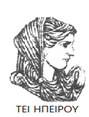 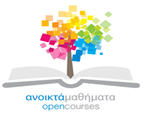 πίνακας διπλής εισόδου
Κοινές πιθανότητες
Περιθώριες πιθανότητες
Περιθώριες πιθανότητεςς
ΣΤΑΤΙΣΤΙΚΗ & ΛΟΓΙΣΜΙΚΑ ΣΤΙΣ ΕΠΙΣΤΗΜΕΣ ΣΥΜΠΕΡΙΦΟΡΑΣ, Ενότητα 11, ΤΜΗΜΑ ΛΟΓΟΘΕΡΑΠΕΙΑΣ, 
ΤΕΙ ΗΠΕΙΡΟΥ- Ανοιχτά Ακαδημαϊκά Μαθήματα στο ΤΕΙ Ηπείρου
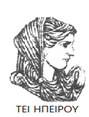 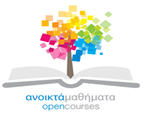 Παράδειγμα 1
Έτσι π.χ. η (περιθώρια) πιθανότητα για κάποιον τυχαίο παραλήπτη να είναι γυναίκα (Γ) υπολογίζεται ως εξής:
    Ρ(Γ) = Ρ(ΓΝ) + Ρ(ΓΟ)
ΣΤΑΤΙΣΤΙΚΗ & ΛΟΓΙΣΜΙΚΑ ΣΤΙΣ ΕΠΙΣΤΗΜΕΣ ΣΥΜΠΕΡΙΦΟΡΑΣ, Ενότητα 11, ΤΜΗΜΑ ΛΟΓΟΘΕΡΑΠΕΙΑΣ, 
ΤΕΙ ΗΠΕΙΡΟΥ- Ανοιχτά Ακαδημαϊκά Μαθήματα στο ΤΕΙ Ηπείρου
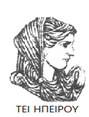 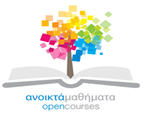 Παράδειγμα 1
Ενα Βέννειο διάγραμμα όπου καταγράφονται οι περιθώριες πιθανότητες
ΣΤΑΤΙΣΤΙΚΗ & ΛΟΓΙΣΜΙΚΑ ΣΤΙΣ ΕΠΙΣΤΗΜΕΣ ΣΥΜΠΕΡΙΦΟΡΑΣ, Ενότητα 11, ΤΜΗΜΑ ΛΟΓΟΘΕΡΑΠΕΙΑΣ, 
ΤΕΙ ΗΠΕΙΡΟΥ- Ανοιχτά Ακαδημαϊκά Μαθήματα στο ΤΕΙ Ηπείρου
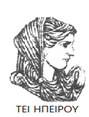 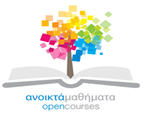 Το Βέννειο διάγραμμα για το παράδειγμα 1
ΣΤΑΤΙΣΤΙΚΗ & ΛΟΓΙΣΜΙΚΑ ΣΤΙΣ ΕΠΙΣΤΗΜΕΣ ΣΥΜΠΕΡΙΦΟΡΑΣ, Ενότητα 11, ΤΜΗΜΑ ΛΟΓΟΘΕΡΑΠΕΙΑΣ, 
ΤΕΙ ΗΠΕΙΡΟΥ- Ανοιχτά Ακαδημαϊκά Μαθήματα στο ΤΕΙ Ηπείρου
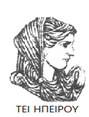 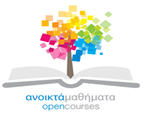 Παράδειγμα 1
Ένα δέντρο πιθανότητας.
το γινόμενο των πιθανοτήτων όλων των κλαδιών που ορίζουν ένα μονοπάτι ισούται με την κοινή πιθανότητα των αντίστοιχων ενδεχομένων
Το άθροισμα των πιθανοτήτων που αντιστοιχούν σε όλα τα κλαδιά που ξεκινούν από μια κορυφή ισούται με 1. 
Επίσης το άθροισμα των κοινών πιθανοτήτων όλων των μονοπατιών ισούται με 1.
Γενικά, σε ένα δέντρο πιθανότητας έχουμε  
κορυφές που αντιστοιχούν στα αντίστοιχα στάδια του πειράματος 
κλαδιά που ορίζουν τα δυνατά αποτελέσματα σε κάθε στάδιο
ΣΤΑΤΙΣΤΙΚΗ & ΛΟΓΙΣΜΙΚΑ ΣΤΙΣ ΕΠΙΣΤΗΜΕΣ ΣΥΜΠΕΡΙΦΟΡΑΣ, Ενότητα 11, ΤΜΗΜΑ ΛΟΓΟΘΕΡΑΠΕΙΑΣ, 
ΤΕΙ ΗΠΕΙΡΟΥ- Ανοιχτά Ακαδημαϊκά Μαθήματα στο ΤΕΙ Ηπείρου
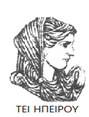 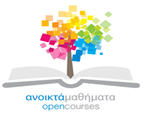 Το δέντρο πιθανότητας στο παράδειγμα 1
Περιθώρια πιθανότητα
Ρ(Ν)=0.35
ΣΤΑΤΙΣΤΙΚΗ & ΛΟΓΙΣΜΙΚΑ ΣΤΙΣ ΕΠΙΣΤΗΜΕΣ ΣΥΜΠΕΡΙΦΟΡΑΣ, Ενότητα 11, ΤΜΗΜΑ ΛΟΓΟΘΕΡΑΠΕΙΑΣ, 
ΤΕΙ ΗΠΕΙΡΟΥ- Ανοιχτά Ακαδημαϊκά Μαθήματα στο ΤΕΙ Ηπείρου
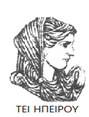 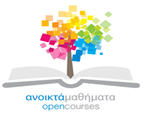 Το δέντρο πιθανότητας στο παράδειγμα 1
Το άθροισμα των πιθανοτήτων που αντιστοιχούν σε όλα τα κλαδιά που ξεκινούν από μια κορυφή ισούται με 1. 
Επίσης το άθροισμα των κοινών πιθανοτήτων όλων των μονοπατιών ισούται με 1.
ΣΤΑΤΙΣΤΙΚΗ & ΛΟΓΙΣΜΙΚΑ ΣΤΙΣ ΕΠΙΣΤΗΜΕΣ ΣΥΜΠΕΡΙΦΟΡΑΣ, Ενότητα 11, ΤΜΗΜΑ ΛΟΓΟΘΕΡΑΠΕΙΑΣ, 
ΤΕΙ ΗΠΕΙΡΟΥ- Ανοιχτά Ακαδημαϊκά Μαθήματα στο ΤΕΙ Ηπείρου
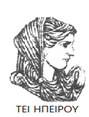 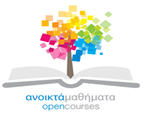 Οι πιθανότητες υπό συνθήκη
Η πιθανότητα για κάποιον τυχαίο παραλήπτη π.χ. να απαντήσει, δεδομένου οτι είναι άντρας υπολογίζεται ως εξής 




 ...όπου ΑΝ είναι ο σύντομος τρόπος για το ενδεχόμενο ΑΝ
ΣΤΑΤΙΣΤΙΚΗ & ΛΟΓΙΣΜΙΚΑ ΣΤΙΣ ΕΠΙΣΤΗΜΕΣ ΣΥΜΠΕΡΙΦΟΡΑΣ, Ενότητα 11, ΤΜΗΜΑ ΛΟΓΟΘΕΡΑΠΕΙΑΣ, 
ΤΕΙ ΗΠΕΙΡΟΥ- Ανοιχτά Ακαδημαϊκά Μαθήματα στο ΤΕΙ Ηπείρου
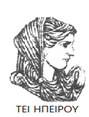 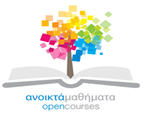 Η εξίσωση του  BAYES
Έστω

     
   ένας διαμερισμός του δειγματικού χώρου S και Β ένα άλλο ενδεχόμενο του S, Ρ(Β) > 0.
ΣΤΑΤΙΣΤΙΚΗ & ΛΟΓΙΣΜΙΚΑ ΣΤΙΣ ΕΠΙΣΤΗΜΕΣ ΣΥΜΠΕΡΙΦΟΡΑΣ, Ενότητα 11, ΤΜΗΜΑ ΛΟΓΟΘΕΡΑΠΕΙΑΣ, 
ΤΕΙ ΗΠΕΙΡΟΥ- Ανοιχτά Ακαδημαϊκά Μαθήματα στο ΤΕΙ Ηπείρου
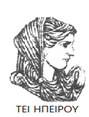 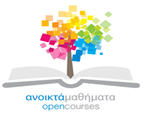 Η εξίσωση του  BAYES
Είδαμε οτι ισχύει
ΣΤΑΤΙΣΤΙΚΗ & ΛΟΓΙΣΜΙΚΑ ΣΤΙΣ ΕΠΙΣΤΗΜΕΣ ΣΥΜΠΕΡΙΦΟΡΑΣ, Ενότητα 11, ΤΜΗΜΑ ΛΟΓΟΘΕΡΑΠΕΙΑΣ, 
ΤΕΙ ΗΠΕΙΡΟΥ- Ανοιχτά Ακαδημαϊκά Μαθήματα στο ΤΕΙ Ηπείρου
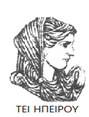 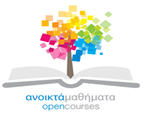 Η εξίσωση του  BAYES
Απο τον ορισμό της υπο συνθήκη πιθανότητας έχουμε
ΣΤΑΤΙΣΤΙΚΗ & ΛΟΓΙΣΜΙΚΑ ΣΤΙΣ ΕΠΙΣΤΗΜΕΣ ΣΥΜΠΕΡΙΦΟΡΑΣ, Ενότητα 11, ΤΜΗΜΑ ΛΟΓΟΘΕΡΑΠΕΙΑΣ, 
ΤΕΙ ΗΠΕΙΡΟΥ- Ανοιχτά Ακαδημαϊκά Μαθήματα στο ΤΕΙ Ηπείρου
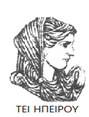 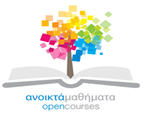 Η εξίσωση του  BAYES
ή




Αυτή είναι η εξίσωση του BAYES.
ΣΤΑΤΙΣΤΙΚΗ & ΛΟΓΙΣΜΙΚΑ ΣΤΙΣ ΕΠΙΣΤΗΜΕΣ ΣΥΜΠΕΡΙΦΟΡΑΣ, Ενότητα 11, ΤΜΗΜΑ ΛΟΓΟΘΕΡΑΠΕΙΑΣ, 
ΤΕΙ ΗΠΕΙΡΟΥ- Ανοιχτά Ακαδημαϊκά Μαθήματα στο ΤΕΙ Ηπείρου
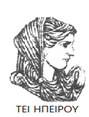 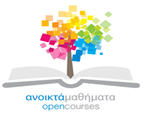 Η εξίσωση του  BAYES
Η Ρ(Αj) είναι η αρχική πιθανότητα
Η Ρ(Αj|Β)ονομάζεται αναθεωρημένη πιθανότητα μετά την πραγματοποίηση του Β
ΣΤΑΤΙΣΤΙΚΗ & ΛΟΓΙΣΜΙΚΑ ΣΤΙΣ ΕΠΙΣΤΗΜΕΣ ΣΥΜΠΕΡΙΦΟΡΑΣ, Ενότητα 11, ΤΜΗΜΑ ΛΟΓΟΘΕΡΑΠΕΙΑΣ, 
ΤΕΙ ΗΠΕΙΡΟΥ- Ανοιχτά Ακαδημαϊκά Μαθήματα στο ΤΕΙ Ηπείρου
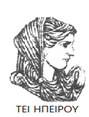 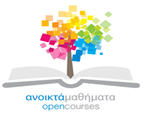 Η εξίσωση του  BAYES
Η εξίσωση του Bayes λοιπόν μπορεί να θεωρηθεί ως 
    Ένας μηχανισμός αναπροσαρμογής της αρχικής πιθανότητας σε αναθεωρημένη πιθανότητα μετά την απόκτηση πληροφορίας για την πραγματοποίηση του Β
ΣΤΑΤΙΣΤΙΚΗ & ΛΟΓΙΣΜΙΚΑ ΣΤΙΣ ΕΠΙΣΤΗΜΕΣ ΣΥΜΠΕΡΙΦΟΡΑΣ, Ενότητα 11, ΤΜΗΜΑ ΛΟΓΟΘΕΡΑΠΕΙΑΣ, 
ΤΕΙ ΗΠΕΙΡΟΥ- Ανοιχτά Ακαδημαϊκά Μαθήματα στο ΤΕΙ Ηπείρου
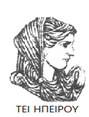 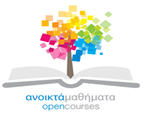 παράδειγμα
Δύο ίδιες μηχανές  Μ1 και  Μ2    παράγουν ακριβώς τα ίδια προϊόντα. Η παραγόμενη ποσότητα προϊόντων είναι ίδια για τις δύο μηχανές. Είναι όμως γνωστό από προηγούμενη πείρα ότι, η     Μ1	 παράγει 2% ελαττωματικά προϊόντα ενώ η  Μ2 παράγει 5%.
ΣΤΑΤΙΣΤΙΚΗ & ΛΟΓΙΣΜΙΚΑ ΣΤΙΣ ΕΠΙΣΤΗΜΕΣ ΣΥΜΠΕΡΙΦΟΡΑΣ, Ενότητα 11, ΤΜΗΜΑ ΛΟΓΟΘΕΡΑΠΕΙΑΣ, 
ΤΕΙ ΗΠΕΙΡΟΥ- Ανοιχτά Ακαδημαϊκά Μαθήματα στο ΤΕΙ Ηπείρου
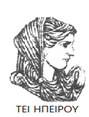 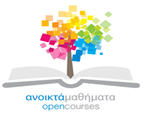 παράδειγμα
Αν πάρουμε ένα προϊόν με τρόπο τυχαίο, να βρεθεί η πιθανότητα 
(i) να είναι ελαττωματικό, 
(ii) να προέρχεται από την      , αν γνωρίζουμε ότι είναι ελαττωματικό.
ΣΤΑΤΙΣΤΙΚΗ & ΛΟΓΙΣΜΙΚΑ ΣΤΙΣ ΕΠΙΣΤΗΜΕΣ ΣΥΜΠΕΡΙΦΟΡΑΣ, Ενότητα 11, ΤΜΗΜΑ ΛΟΓΟΘΕΡΑΠΕΙΑΣ, 
ΤΕΙ ΗΠΕΙΡΟΥ- Ανοιχτά Ακαδημαϊκά Μαθήματα στο ΤΕΙ Ηπείρου
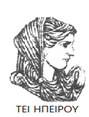 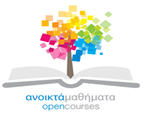 παράδειγμα
Έχουμε:
     Ε = (Ε  Μ1)  (Ε  Μ2)
     και
Ρ(Ε) = Ρ(Ε  Μ1) + Ρ(Ε  Μ2)
	     = Ρ(Ε | Μ1)Ρ(Μ1) + Ρ(Ε | Μ2)Ρ(Μ2)
	     = (0.02)(0.50) + (0.05)(0.50)
	     = 0.010 + 0.025 = 0.035
ΣΤΑΤΙΣΤΙΚΗ & ΛΟΓΙΣΜΙΚΑ ΣΤΙΣ ΕΠΙΣΤΗΜΕΣ ΣΥΜΠΕΡΙΦΟΡΑΣ, Ενότητα 11, ΤΜΗΜΑ ΛΟΓΟΘΕΡΑΠΕΙΑΣ, 
ΤΕΙ ΗΠΕΙΡΟΥ- Ανοιχτά Ακαδημαϊκά Μαθήματα στο ΤΕΙ Ηπείρου
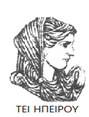 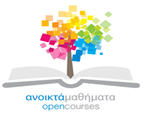 παράδειγμα
Η ανάλυση μπορεί να παρασταθεί με το εξής δέντρο πιθανότητας
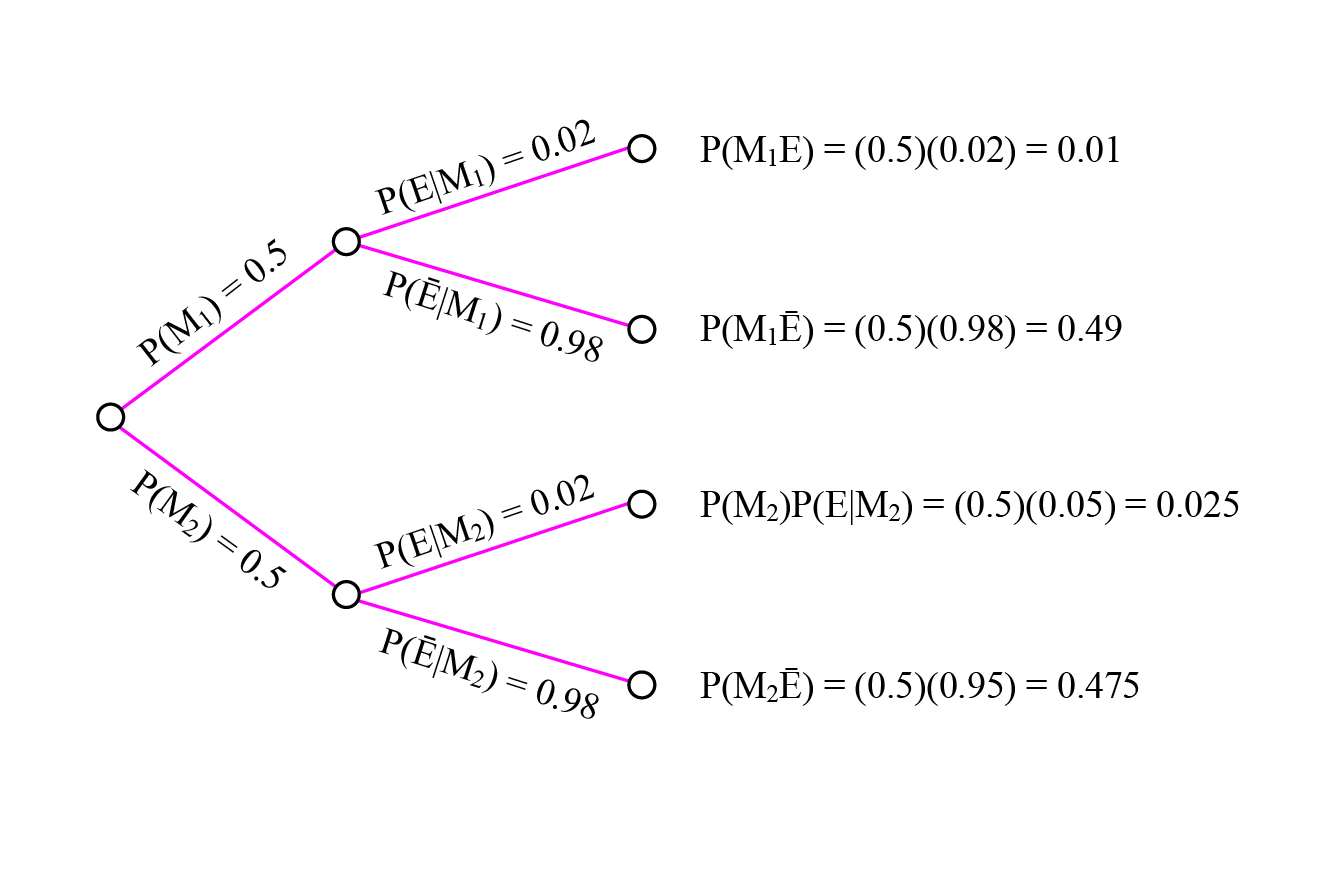 ΣΤΑΤΙΣΤΙΚΗ & ΛΟΓΙΣΜΙΚΑ ΣΤΙΣ ΕΠΙΣΤΗΜΕΣ ΣΥΜΠΕΡΙΦΟΡΑΣ, Ενότητα 11, ΤΜΗΜΑ ΛΟΓΟΘΕΡΑΠΕΙΑΣ, 
ΤΕΙ ΗΠΕΙΡΟΥ- Ανοιχτά Ακαδημαϊκά Μαθήματα στο ΤΕΙ Ηπείρου
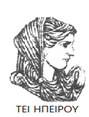 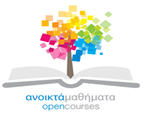 παράδειγμα
Για να βρούμε τη ζητούμενη πιθανότητα εφαρμόζουμε την εξίσωση του Bayes:
ΣΤΑΤΙΣΤΙΚΗ & ΛΟΓΙΣΜΙΚΑ ΣΤΙΣ ΕΠΙΣΤΗΜΕΣ ΣΥΜΠΕΡΙΦΟΡΑΣ, Ενότητα 11, ΤΜΗΜΑ ΛΟΓΟΘΕΡΑΠΕΙΑΣ, 
ΤΕΙ ΗΠΕΙΡΟΥ- Ανοιχτά Ακαδημαϊκά Μαθήματα στο ΤΕΙ Ηπείρου
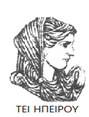 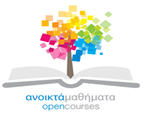 Παράδειγμα
Εστω ότι σε έναν πληθυσμό το 15% είναι άνδρες φορείς του ιού Χ  και το 20% είναι γυναίκες φορείς του ίδιου ιού. Το  ποσοστό των ανδρών στον πληθυσμό ισούται με  40%
ΣΤΑΤΙΣΤΙΚΗ & ΛΟΓΙΣΜΙΚΑ ΣΤΙΣ ΕΠΙΣΤΗΜΕΣ ΣΥΜΠΕΡΙΦΟΡΑΣ, Ενότητα 11, ΤΜΗΜΑ ΛΟΓΟΘΕΡΑΠΕΙΑΣ, 
ΤΕΙ ΗΠΕΙΡΟΥ- Ανοιχτά Ακαδημαϊκά Μαθήματα στο ΤΕΙ Ηπείρου
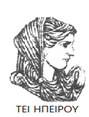 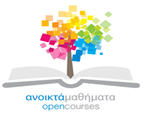 Παράδειγμα
Από τον πληθυσμό αυτό παίρνουμε με κλήρωση ένα άτομο. Ποια η πιθανότητα να έχει τον ιό Χ δεδομένου ότι είναι άνδρας?
ΣΤΑΤΙΣΤΙΚΗ & ΛΟΓΙΣΜΙΚΑ ΣΤΙΣ ΕΠΙΣΤΗΜΕΣ ΣΥΜΠΕΡΙΦΟΡΑΣ, Ενότητα 11, ΤΜΗΜΑ ΛΟΓΟΘΕΡΑΠΕΙΑΣ, 
ΤΕΙ ΗΠΕΙΡΟΥ- Ανοιχτά Ακαδημαϊκά Μαθήματα στο ΤΕΙ Ηπείρου
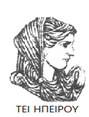 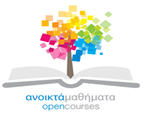 Παράδειγμα
Δεδομένα:
ΣΤΑΤΙΣΤΙΚΗ & ΛΟΓΙΣΜΙΚΑ ΣΤΙΣ ΕΠΙΣΤΗΜΕΣ ΣΥΜΠΕΡΙΦΟΡΑΣ, Ενότητα 11, ΤΜΗΜΑ ΛΟΓΟΘΕΡΑΠΕΙΑΣ, 
ΤΕΙ ΗΠΕΙΡΟΥ- Ανοιχτά Ακαδημαϊκά Μαθήματα στο ΤΕΙ Ηπείρου
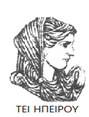 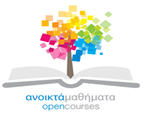 Παράδειγμα
Υπολογίζουμε την πιθανότητα του Χ δεδομένου ότι το άτομο είναι άντρας
ΣΤΑΤΙΣΤΙΚΗ & ΛΟΓΙΣΜΙΚΑ ΣΤΙΣ ΕΠΙΣΤΗΜΕΣ ΣΥΜΠΕΡΙΦΟΡΑΣ, Ενότητα 11, ΤΜΗΜΑ ΛΟΓΟΘΕΡΑΠΕΙΑΣ, 
ΤΕΙ ΗΠΕΙΡΟΥ- Ανοιχτά Ακαδημαϊκά Μαθήματα στο ΤΕΙ Ηπείρου
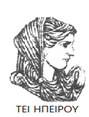 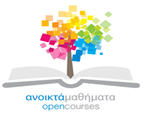 παράδειγμα
Το 1991 δημοσιεύτηκε η εκτίμηση ότι στο γενικό πληθυσμό, χωρίς γνωστούς παράγοντες κινδύνου, η πιθανότητα για κάποιον να είναι φορέας του ιού HIV είναι ίση με 0.000025. Δηλαδή σε πληθυσμό 10 εκατομμυρίων υπάρχουν 250 φορείς.
ΣΤΑΤΙΣΤΙΚΗ & ΛΟΓΙΣΜΙΚΑ ΣΤΙΣ ΕΠΙΣΤΗΜΕΣ ΣΥΜΠΕΡΙΦΟΡΑΣ, Ενότητα 11, ΤΜΗΜΑ ΛΟΓΟΘΕΡΑΠΕΙΑΣ, 
ΤΕΙ ΗΠΕΙΡΟΥ- Ανοιχτά Ακαδημαϊκά Μαθήματα στο ΤΕΙ Ηπείρου
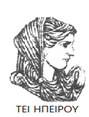 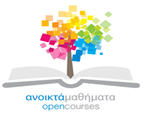 Παράδειγμα
Για την ανίχνευση του ιού HIV στο αίμα χρησιμοποιείται το τεστ Ελίζα για το οποίο δίνεται οτι:

	Ρ(Θετ. | φορέας HIV) = 0.993
	Ρ(Αρνητ. | ΜΗ φορέας HIV) = 0.9999
ΣΤΑΤΙΣΤΙΚΗ & ΛΟΓΙΣΜΙΚΑ ΣΤΙΣ ΕΠΙΣΤΗΜΕΣ ΣΥΜΠΕΡΙΦΟΡΑΣ, Ενότητα 11, ΤΜΗΜΑ ΛΟΓΟΘΕΡΑΠΕΙΑΣ, 
ΤΕΙ ΗΠΕΙΡΟΥ- Ανοιχτά Ακαδημαϊκά Μαθήματα στο ΤΕΙ Ηπείρου
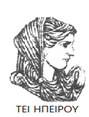 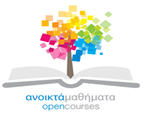 Ή, με δέντρο πιθανότητας...
ΣΤΑΤΙΣΤΙΚΗ & ΛΟΓΙΣΜΙΚΑ ΣΤΙΣ ΕΠΙΣΤΗΜΕΣ ΣΥΜΠΕΡΙΦΟΡΑΣ, Ενότητα 11, ΤΜΗΜΑ ΛΟΓΟΘΕΡΑΠΕΙΑΣ, 
ΤΕΙ ΗΠΕΙΡΟΥ- Ανοιχτά Ακαδημαϊκά Μαθήματα στο ΤΕΙ Ηπείρου
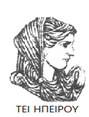 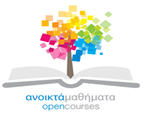 Παράδειγμα
Κάποιος κάνει το τεστ Ελίζα  και βγαίνει θετικό. Ποιά είναι η πιθανότητα να είναι φορέας;
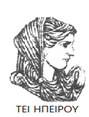 ΣΤΑΤΙΣΤΙΚΗ & ΛΟΓΙΣΜΙΚΑ ΣΤΙΣ ΕΠΙΣΤΗΜΕΣ ΣΥΜΠΕΡΙΦΟΡΑΣ, Ενότητα 11, ΤΜΗΜΑ ΛΟΓΟΘΕΡΑΠΕΙΑΣ, 
ΤΕΙ ΗΠΕΙΡΟΥ- Ανοιχτά Ακαδημαϊκά Μαθήματα στο ΤΕΙ Ηπείρου
Σημείωμα Αναφοράς
Copyright Τεχνολογικό Ίδρυμα Ηπείρου. Γεράσιμος Μελετίου.
Στατιστική και λογισμικά στις επιστήμες της συμπεριφοράς.
Έκδοση: 1.0 Ιωάννινα, 2015. 
Διαθέσιμο από τη δικτυακή διεύθυνση:
http://eclass.teiep.gr/courses/LOGO100/
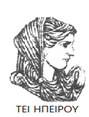 ΣΤΑΤΙΣΤΙΚΗ & ΛΟΓΙΣΜΙΚΑ ΣΤΙΣ ΕΠΙΣΤΗΜΕΣ ΣΥΜΠΕΡΙΦΟΡΑΣ, Ενότητα 1, ΤΜΗΜΑ ΛΟΓΟΘΕΡΑΠΕΙΑΣ, 
ΤΕΙ ΗΠΕΙΡΟΥ- Ανοιχτά Ακαδημαϊκά Μαθήματα στο ΤΕΙ Ηπείρου
Σημείωμα Αδειοδότησης
Το παρόν υλικό διατίθεται με τους όρους της άδειας χρήσης Creative Commons Αναφορά Δημιουργού-Μη Εμπορική Χρήση-Όχι Παράγωγα Έργα 4.0 Διεθνές [1] ή μεταγενέστερη. Εξαιρούνται τα αυτοτελή έργα τρίτων π.χ. φωτογραφίες, Διαγράμματα κ.λ.π., τα οποία εμπεριέχονται σε αυτό και τα οποία αναφέρονται μαζί με τους όρους χρήσης τους στο «Σημείωμα Χρήσης Έργων Τρίτων».
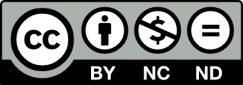 Ο δικαιούχος μπορεί να παρέχει στον αδειοδόχο ξεχωριστή άδεια να  χρησιμοποιεί το έργο για εμπορική χρήση, εφόσον αυτό του  ζητηθεί.
[1]
http://creativecommons.org/licenses/by-nc-nd/4.0/deed.el
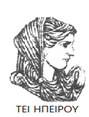 ΣΤΑΤΙΣΤΙΚΗ & ΛΟΓΙΣΜΙΚΑ ΣΤΙΣ ΕΠΙΣΤΗΜΕΣ ΣΥΜΠΕΡΙΦΟΡΑΣ, Ενότητα 11, ΤΜΗΜΑ ΛΟΓΟΘΕΡΑΠΕΙΑΣ, 
ΤΕΙ ΗΠΕΙΡΟΥ- Ανοιχτά Ακαδημαϊκά Μαθήματα στο ΤΕΙ Ηπείρου
Τέλος Ενότητας
Επεξεργασία: Βαΐτσα Τσακστάρα
Ιωάννινα, 2015
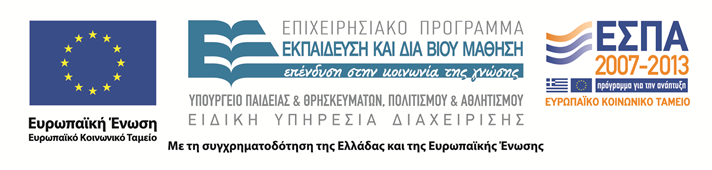 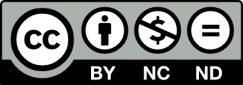 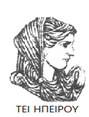 ΣΤΑΤΙΣΤΙΚΗ & ΛΟΓΙΣΜΙΚΑ ΣΤΙΣ ΕΠΙΣΤΗΜΕΣ ΣΥΜΠΕΡΙΦΟΡΑΣ, Ενότητα 11, ΤΜΗΜΑ ΛΟΓΟΘΕΡΑΠΕΙΑΣ, 
ΤΕΙ ΗΠΕΙΡΟΥ- Ανοιχτά Ακαδημαϊκά Μαθήματα στο ΤΕΙ Ηπείρου
Σημειώματα
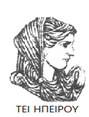 ΣΤΑΤΙΣΤΙΚΗ & ΛΟΓΙΣΜΙΚΑ ΣΤΙΣ ΕΠΙΣΤΗΜΕΣ ΣΥΜΠΕΡΙΦΟΡΑΣ, Ενότητα 11, ΤΜΗΜΑ ΛΟΓΟΘΕΡΑΠΕΙΑΣ, 
ΤΕΙ ΗΠΕΙΡΟΥ- Ανοιχτά Ακαδημαϊκά Μαθήματα στο ΤΕΙ Ηπείρου
Διατήρηση Σημειωμάτων
Οποιαδήποτε  αναπαραγωγή ή διασκευή του υλικού θα πρέπει  να συμπεριλαμβάνει:

το Σημείωμα Αναφοράς
το  Σημείωμα Αδειοδότησης
τη Δήλωση Διατήρησης Σημειωμάτων
το Σημείωμα Χρήσης Έργων Τρίτων (εφόσον υπάρχει) 

μαζί με τους συνοδευόμενους υπερσυνδέσμους.
ΣΤΑΤΙΣΤΙΚΗ & ΛΟΓΙΣΜΙΚΑ ΣΤΙΣ ΕΠΙΣΤΗΜΕΣ ΣΥΜΠΕΡΙΦΟΡΑΣ, Ενότητα 11, ΤΜΗΜΑ ΛΟΓΟΘΕΡΑΠΕΙΑΣ, 
ΤΕΙ ΗΠΕΙΡΟΥ- Ανοιχτά Ακαδημαϊκά Μαθήματα στο ΤΕΙ Ηπείρου
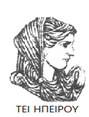 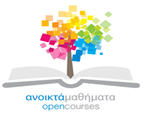 Βιβλιογραφία
Ζαχαροπούλου, Χ. (2009) Στατιστική Μέθοδοι - εφαρμογές (τόμος 1 και 2) 
 

Τσάντας, Ν., Χρ. Μωυσιάδης Ν. Μπαγιάτης και Θ. Χατζηπαντελής (1999) Ανάλυση δεδομένων με τη βοήθεια στατιστικών πακέτων : SPSS 7.5, Excel 97, S-Plus 3.3. Θεσσαλονίκη: Εκδόσεις Ζήτη. 

 M.R. Spiegel: Πιθανότητες και Στατιστική (Schaum’s Outline Series), ελληνική μετάφραση Αθήνα, ΕΣΠΙ 1977
Τέλος Ενότητας
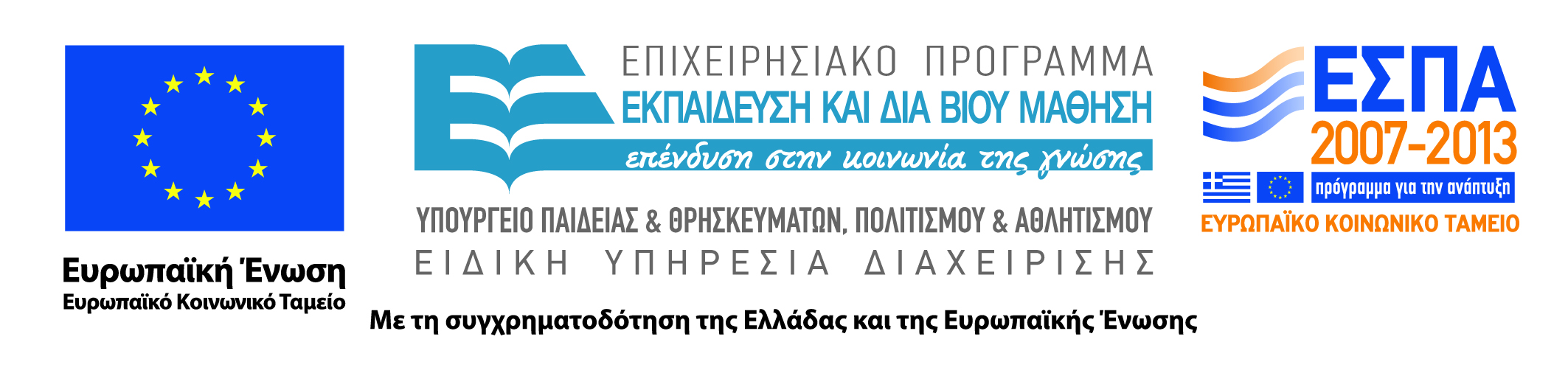 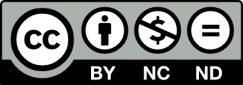